妙正寺体育館 小体育室
子ども運動広場
☆一般使用のご案内☆
みんなで一緒に身体を動かそう!!
毎回ショートプログラムを開催します
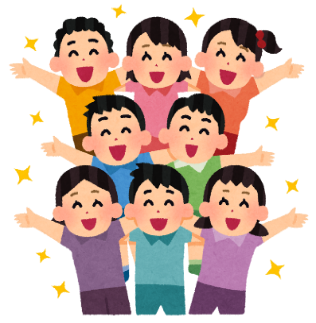 ●開放場所　B1F小体育室

●使用料金　①1枠目:子ども(幼児)・保護者…無料
　　　　　　②2枠目:子ども(小学生)…100円/2時間(1枠)

●利用時間　①1枠目　13:00～14:50
       　　②2枠目　15:00～16:50

●実施日時　毎月第2水曜日…午後①13:00～15:00(片付け・入替の時間含む)
                           午後②15:00～17:00(片付け・入替の時間含む)

      2019年度　 04月10日,05月08日,06月12日,07月10日 
08月14日,09月11日,10月09日,11月13日
12月11日,01月08日,02月12日,03月11日
                                 　
　ショートプログラム　　1枠ごとに2本実施予定
　
　①幼　児…♪リズム体操♪
　②小学生…集まったお友達で身体を動かすミニゲーム


●その他　　ショートプログラムの内容に変更が出る場合がありますので
　　　　　　予めご了承ください
　　　　　　※2枠目小学生のみ室内シューズが必要な場合があります

●お問合せ　〒167-0033　東京都杉並区清水3-20-12
　　　　　　妙正寺体育館　℡03-3399-4224
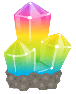 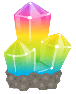